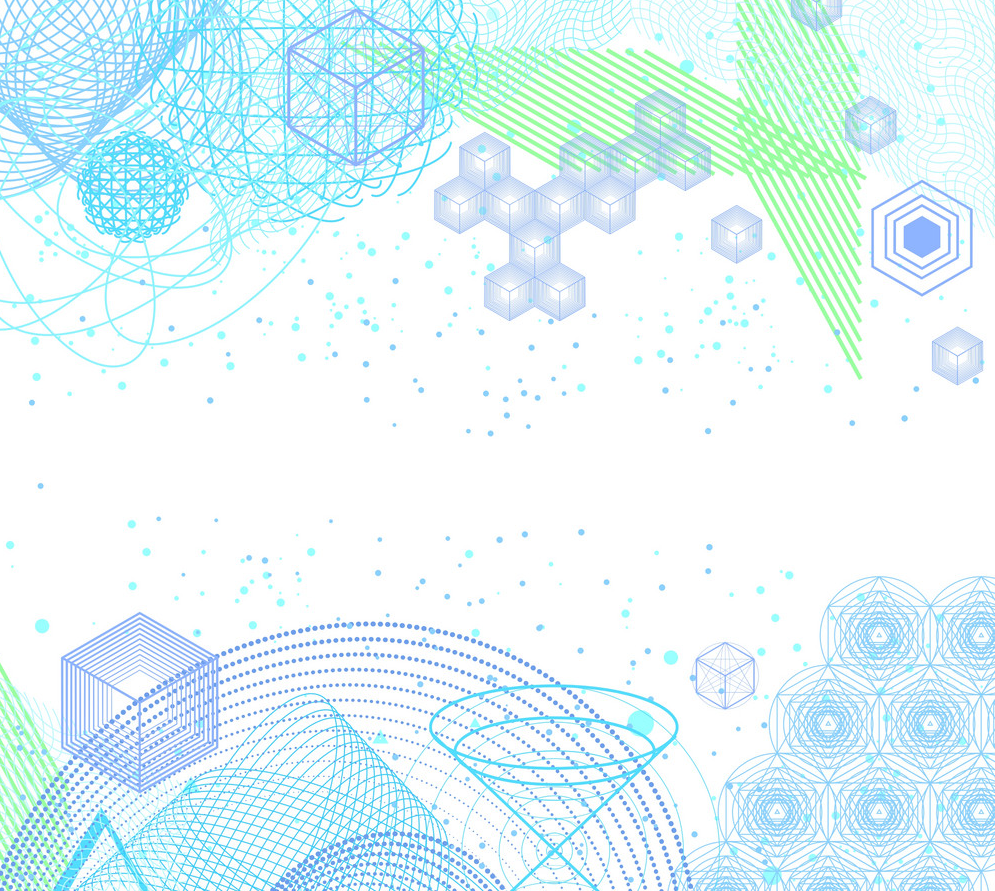 «Актуальные аспекты подготовки учащихся к ОГЭ по математике»
«Методы работы при подготовке к ГИА на уроках математики»
учитель математики, 
МБОУ СОШ № 3
Елисеева Татьяна Ивановна
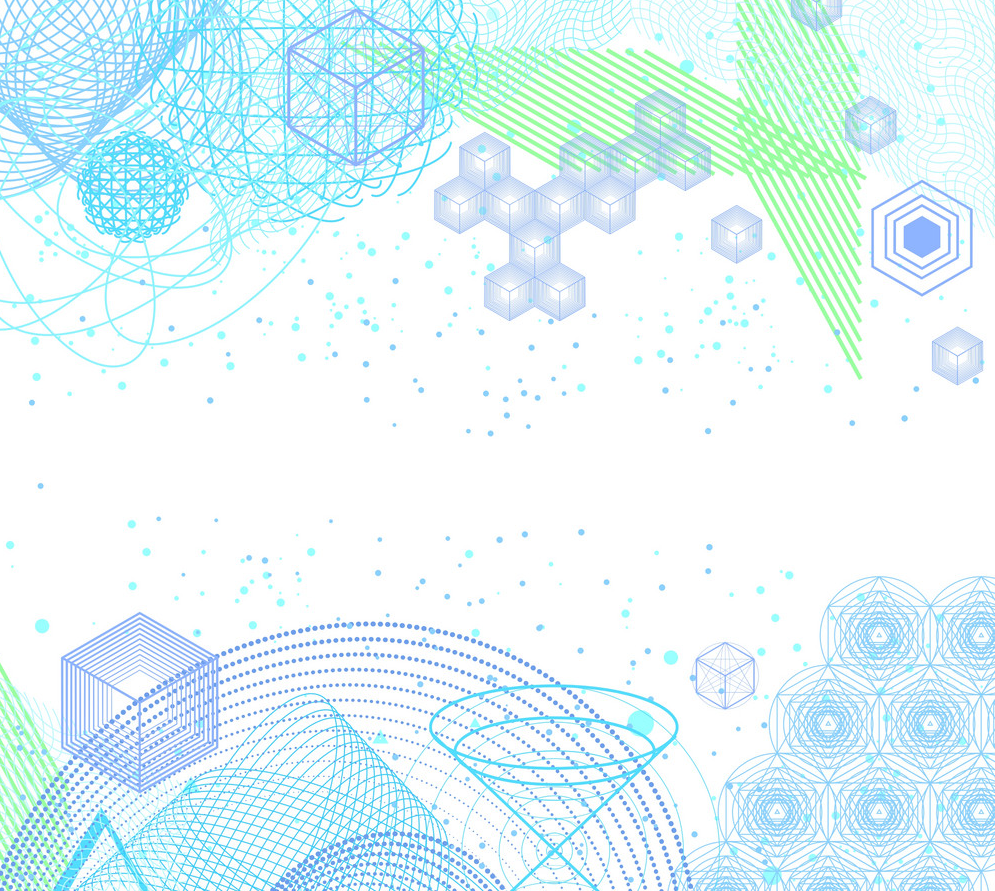 ГИА глазами пессимиста

Вот снова у меня девятый класс.
Так мало грамотных средь них!
Я вглядываюсь в лица: сдаст, не сдаст
В июне ГИА каждый из двоих.

Потом разборки: как и почему;
Системы нет, готовили не так…
И снова я у совести в плену,
Морали-то читать – любой  мастак.

А что учитель? Пашет словно вол:
С урока выйдет – мокрая спина.
И думает, чтоб школу не подвёл,
Когда наступит страшная ГИА.
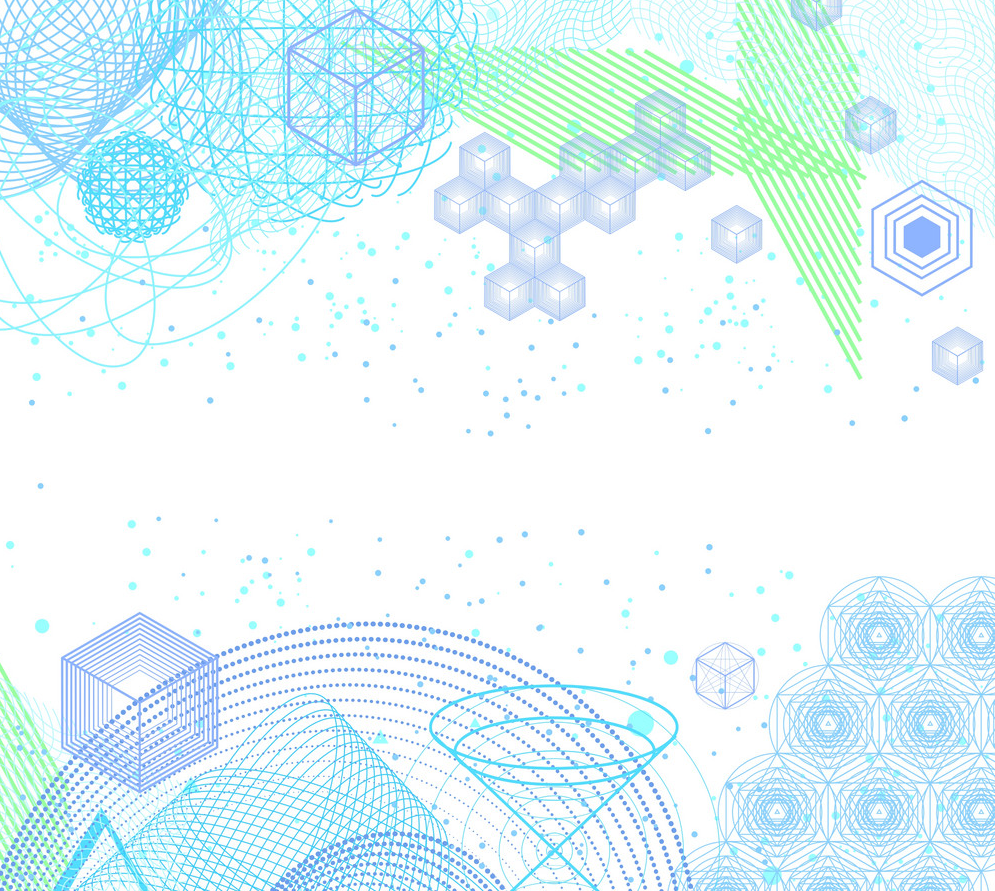 Составляющие готовности учащихся к сдаче экзамена в форме  ОГЭ:
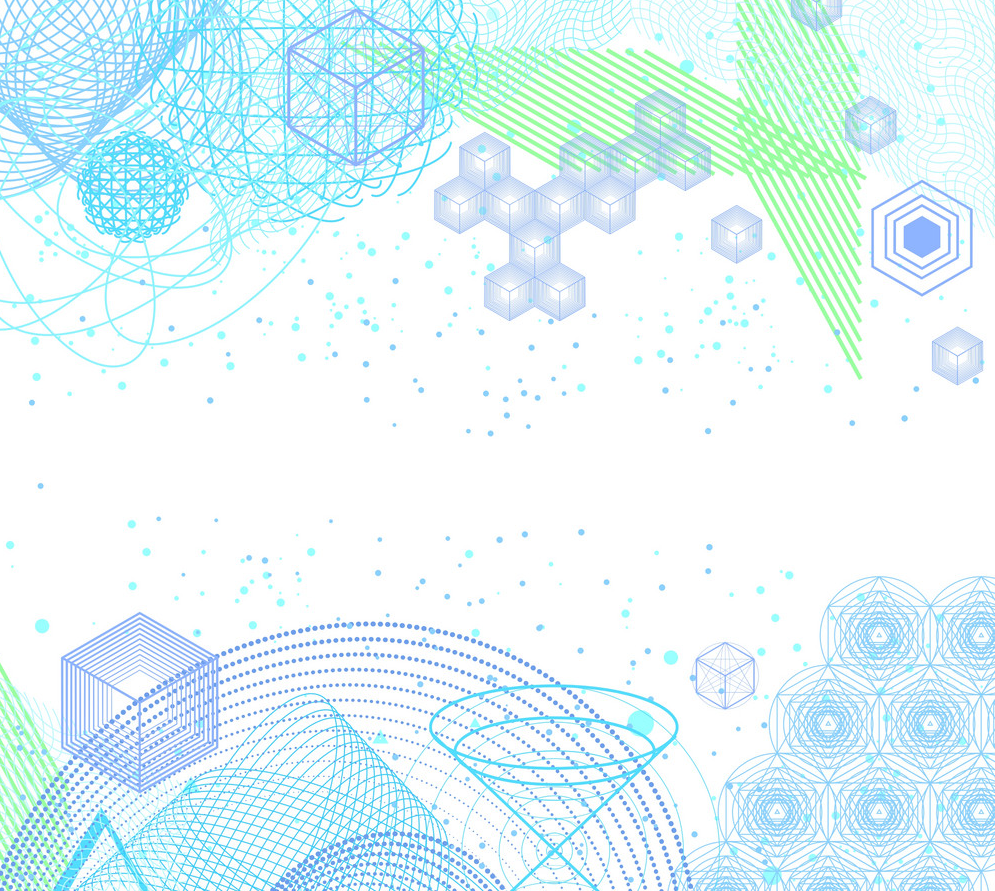 Принципы подготовки к ОГЭ
Первый принцип – тематический
Второй принцип – логический
Третий принцип – тренировочный
Четвёртый принцип – индивидуальный
Пятый принцип – временной
Шестой принцип – контролирующий
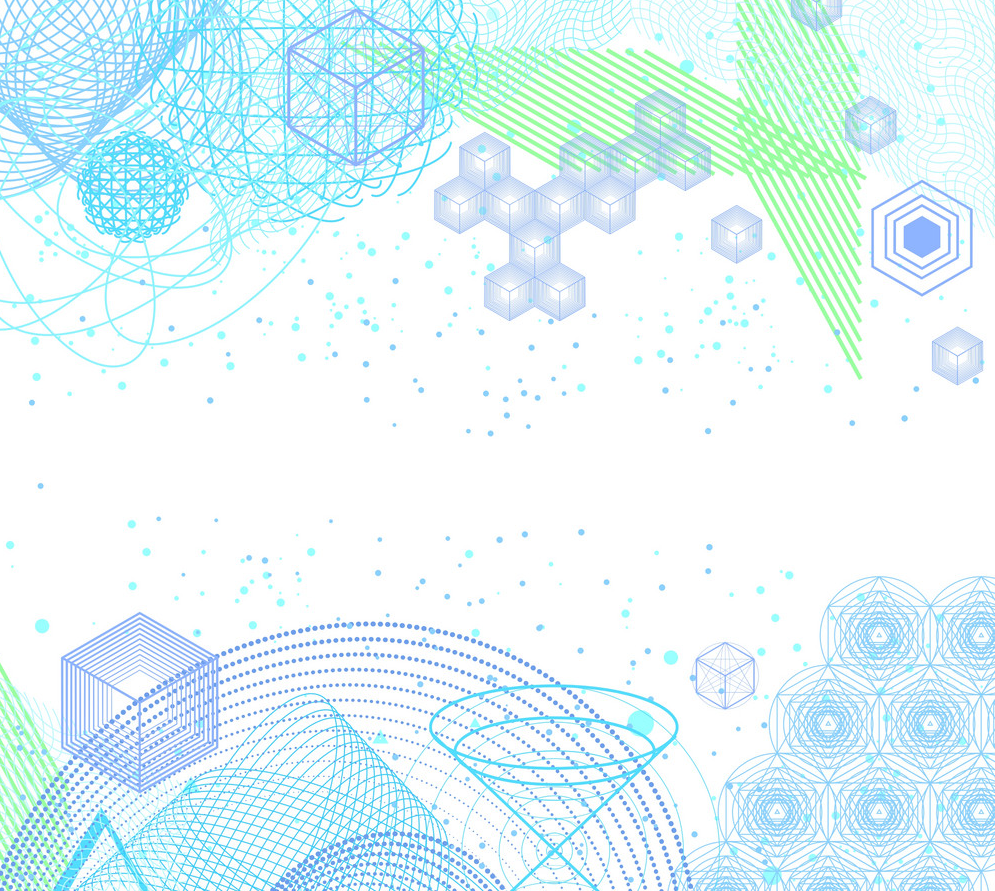 Информационная готовность к ОГЭ
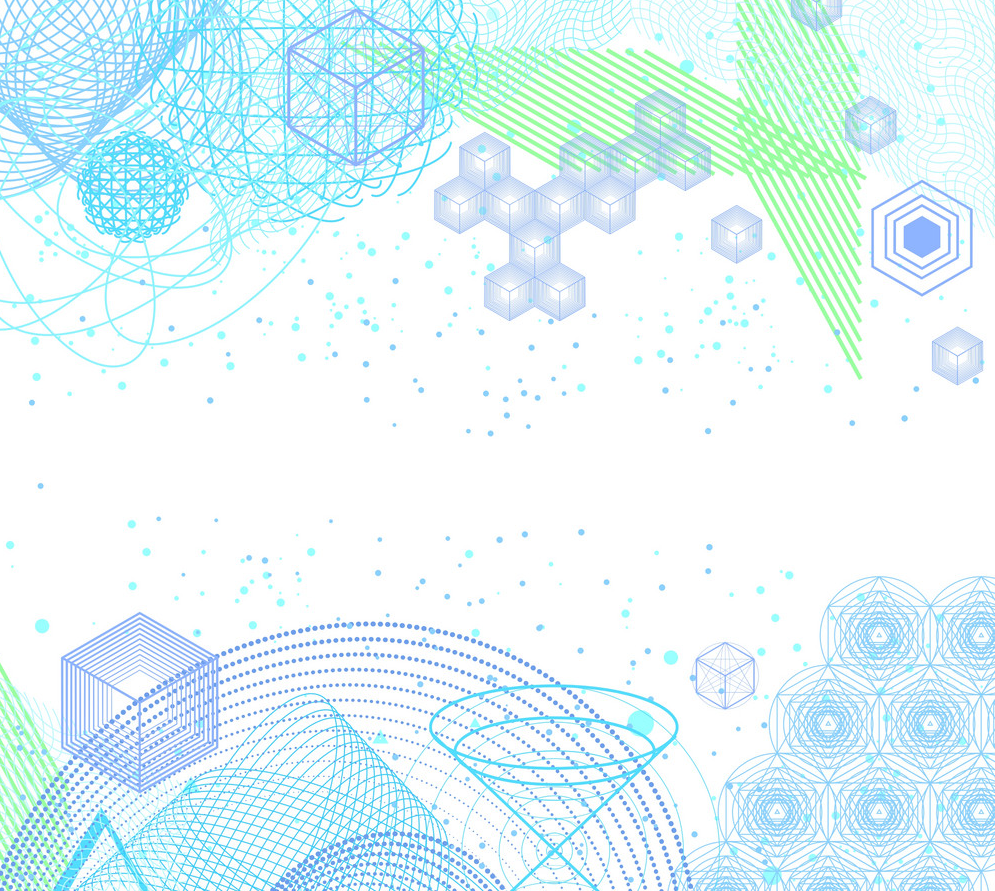 Полезные интернет-ресурсы для подготовки к ГИА
http://www.fipi.ru/ ФИПИ
http://statgrad.mioo.ru/ СтатГрад
https://oge.sdamgia.ru/ сайт Д. Гущина
http://karmanform.ucoz.ru/КАРМАН для математика
http://alexlarin.net/ репетиционный ОГЭ
http://www.uchportal.ru/ Учительский портал
 
Сайты учителей математики: http://burukinann.ucoz.ru/
http://le-savchen.ucoz.ru/
http://mathematics-120.ucoz.ru/
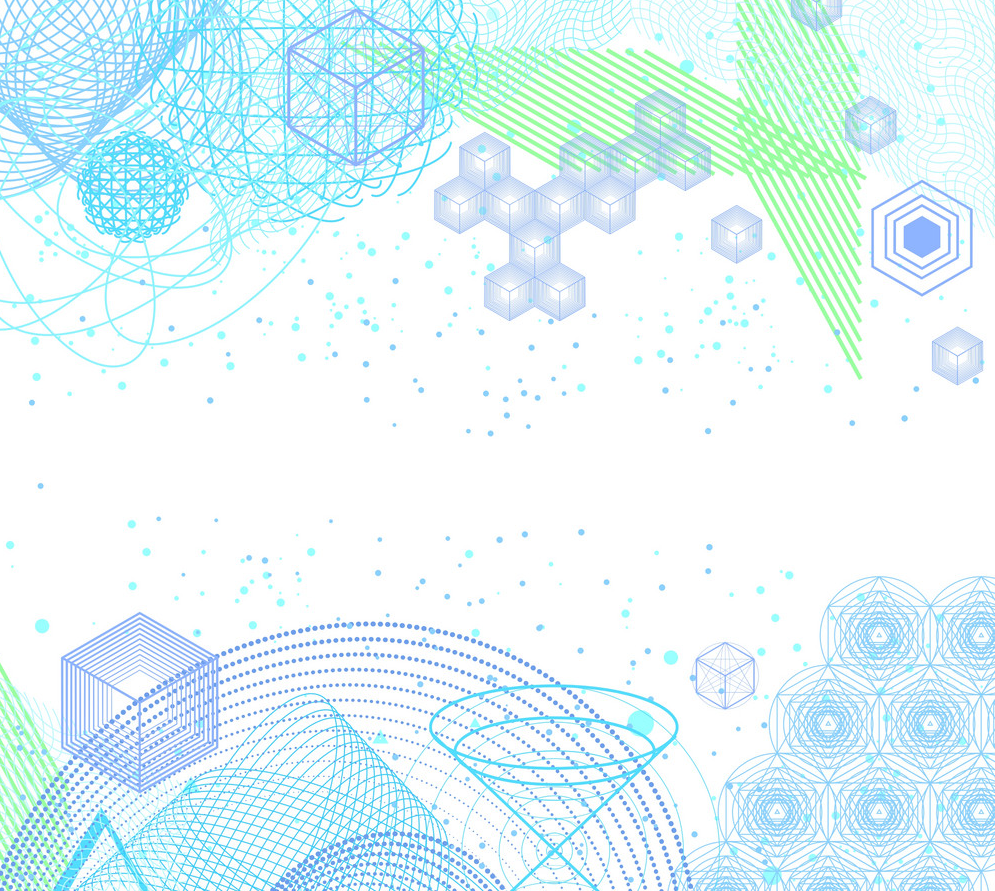 Содержание работы учителя по предметной готовности учащихся к экзамену
Включение в изучение текущего учебного материала заданий, соответствующих экзаменационным заданиям
Устная работа
Домашнее задание в соответствии с КИМами
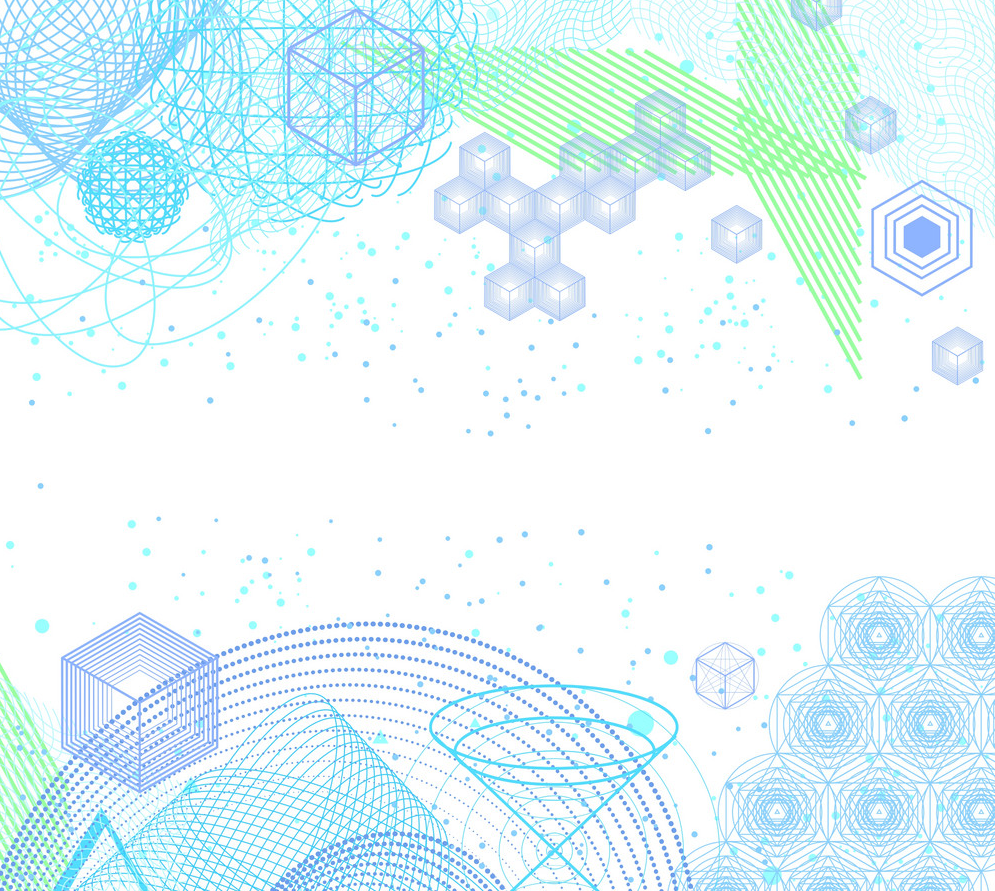 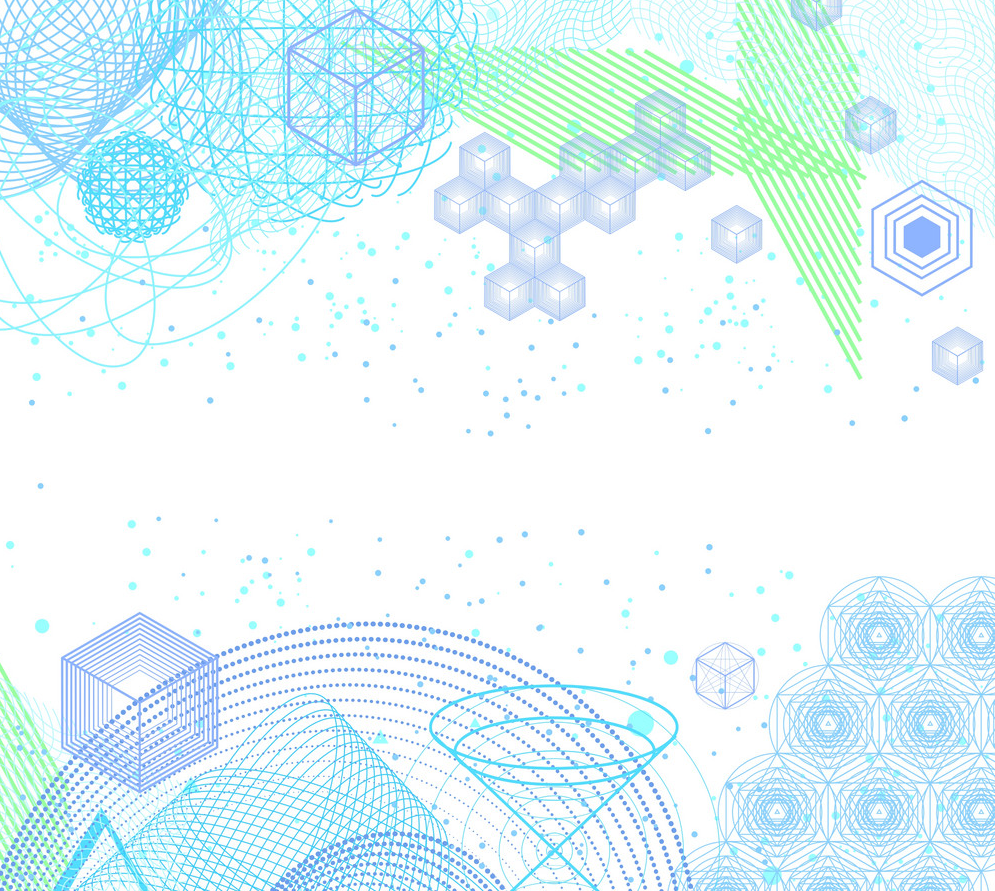 Содержание работы учителя по предметной готовности учащихся к экзамену
Включение в изучение текущего учебного материала заданий, соответствующих экзаменационным заданиям
Устная работа
Домашнее задание в соответствии с КИМами
Тематическое повторение
Повторение геометрии
Вопросы для повторения
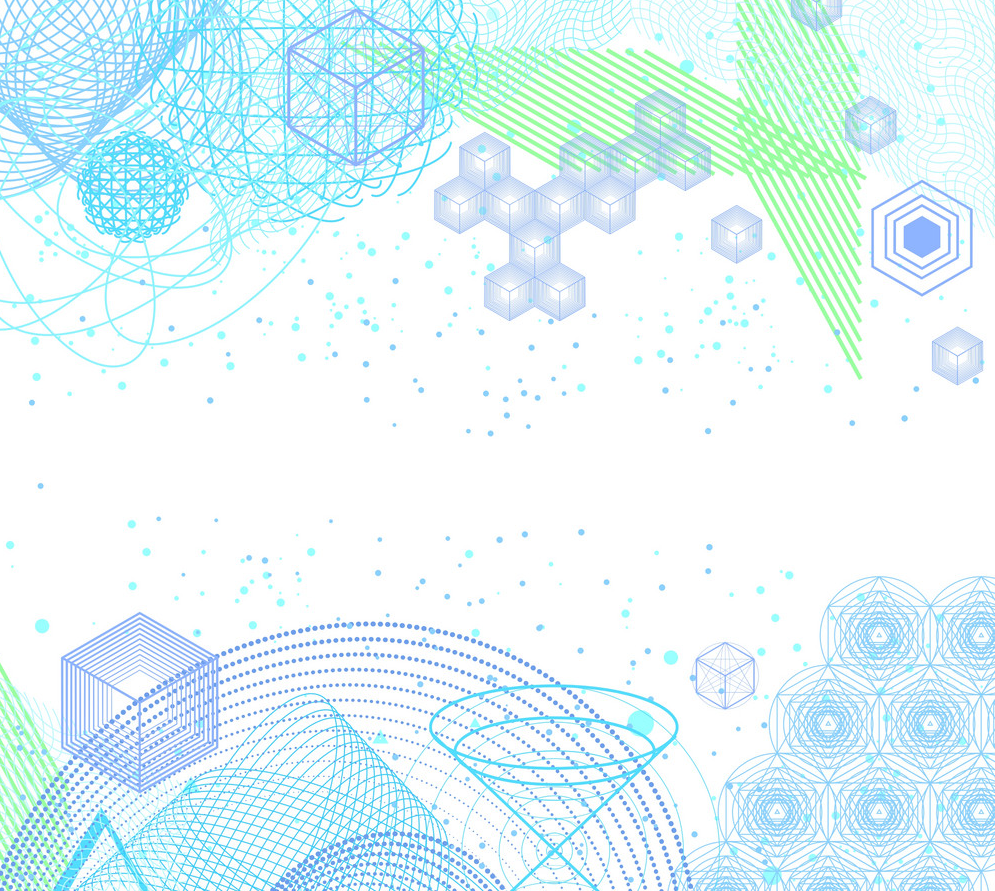 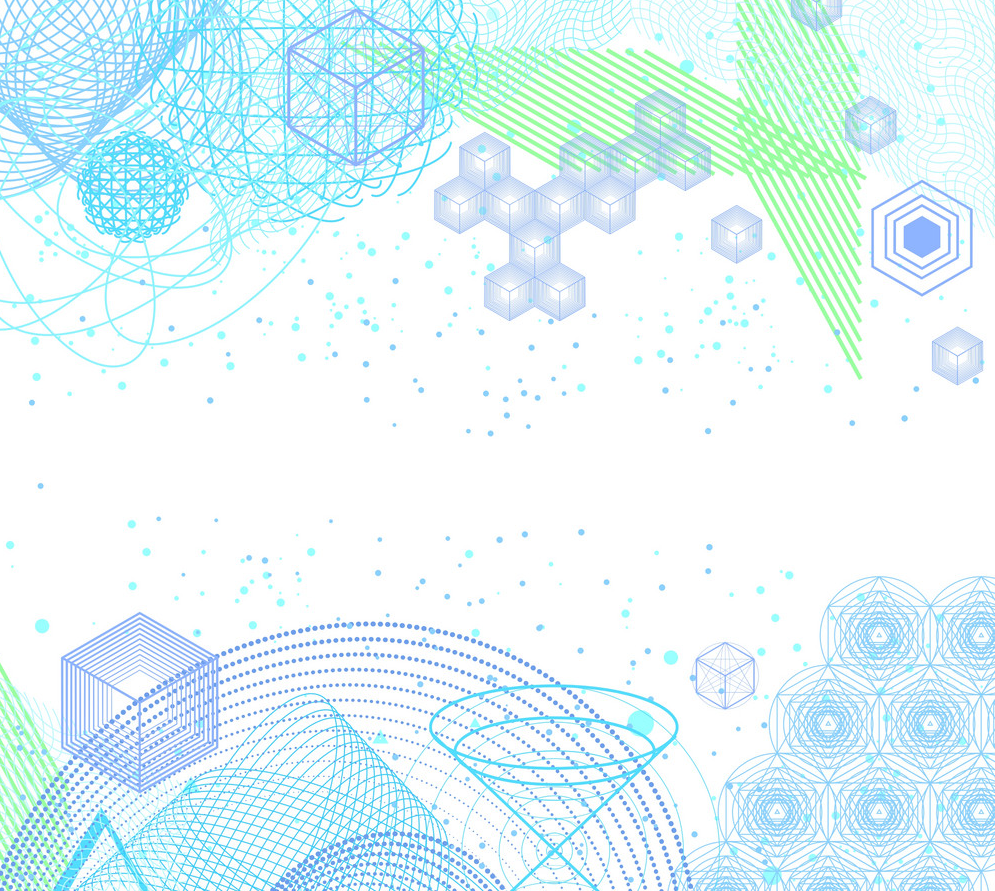 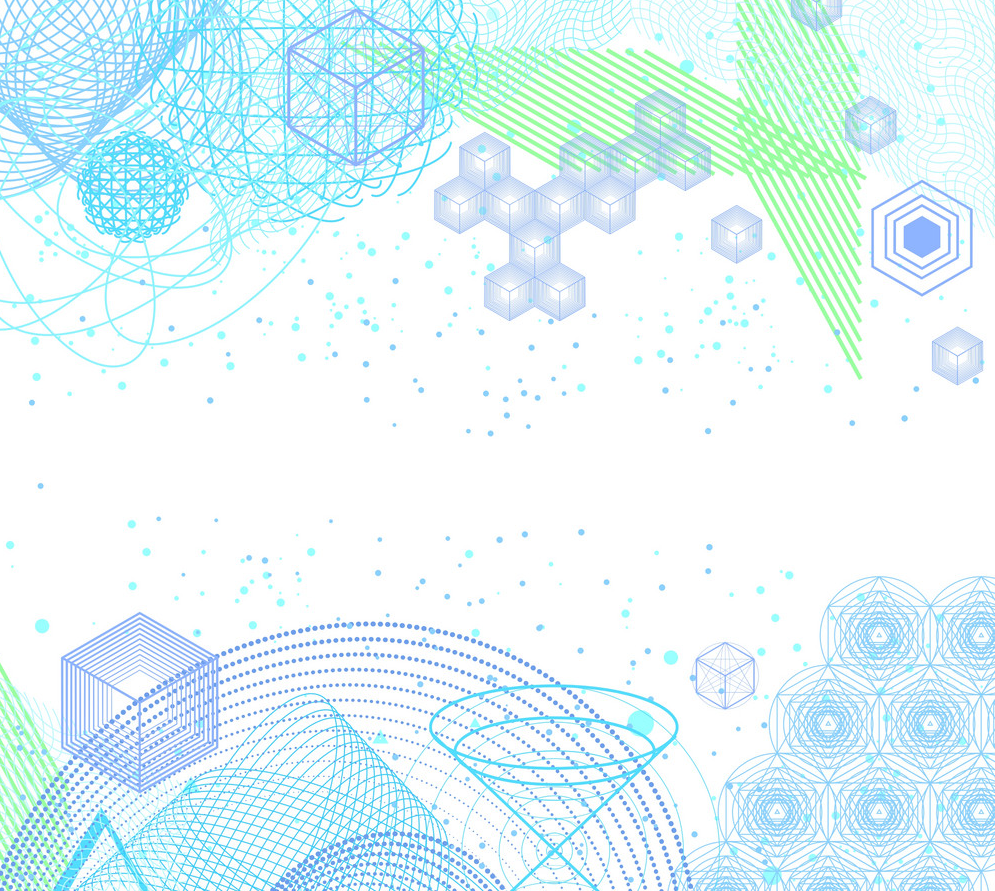 Содержание работы учителя по предметной готовности учащихся к экзамену
Включение в изучение текущего учебного материала заданий, соответствующих экзаменационным заданиям
Устная работа
Домашнее задание в соответствии с Кимами
Тематическое повторение
Повторение геометрии
Дифференцированный подход
Организация работы с тестами
Тренировочные работы в течение года
Мониторинг подготовки к ГИА по математике
Дополнительные занятия по подготовке к ГИА
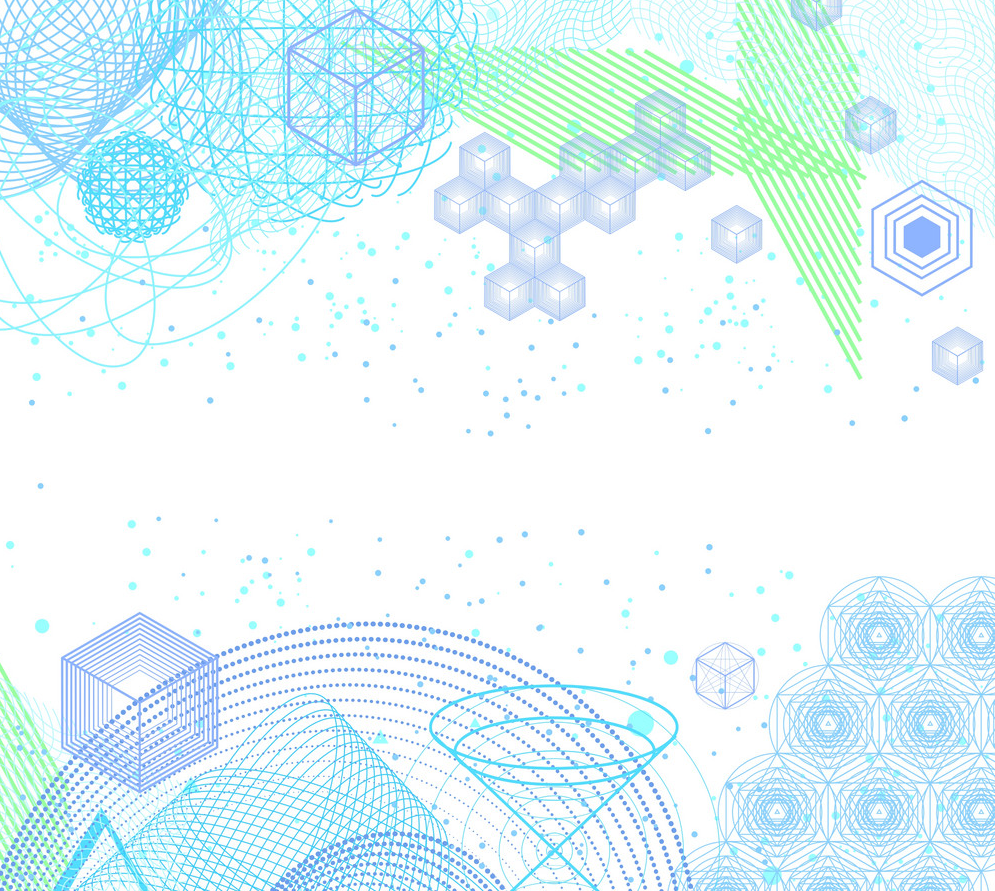 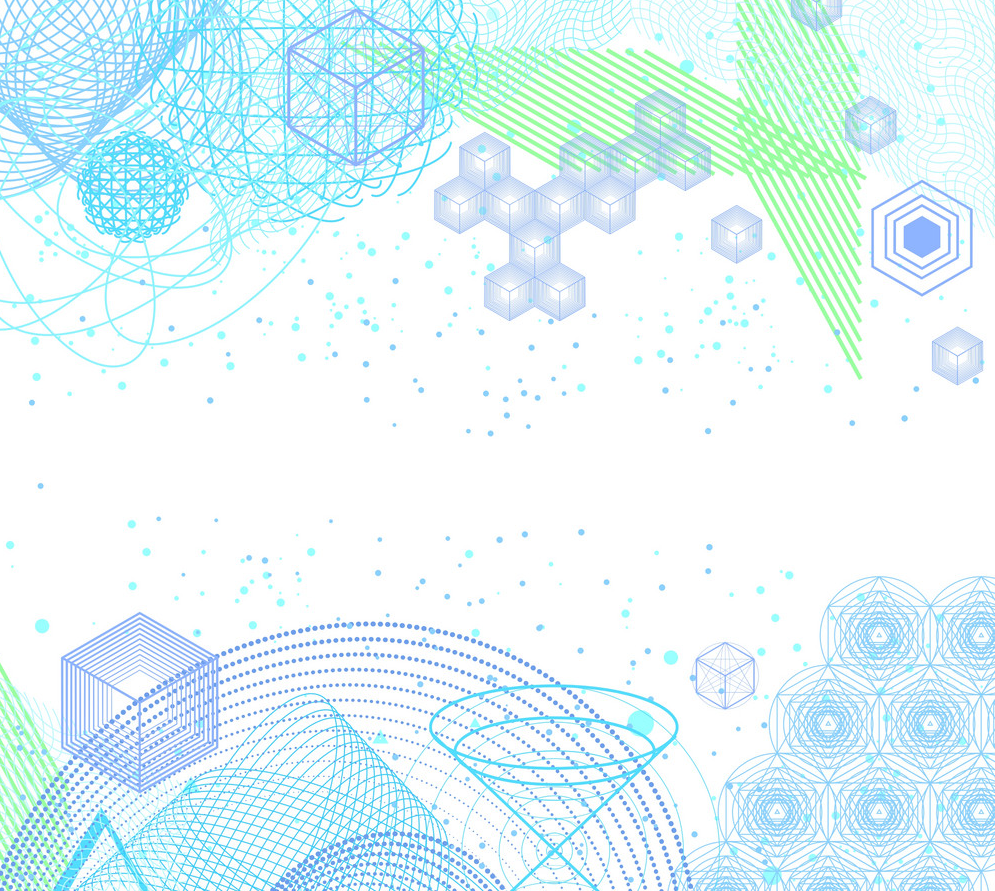 Роль личности учителя в подготовке к ОГЭ
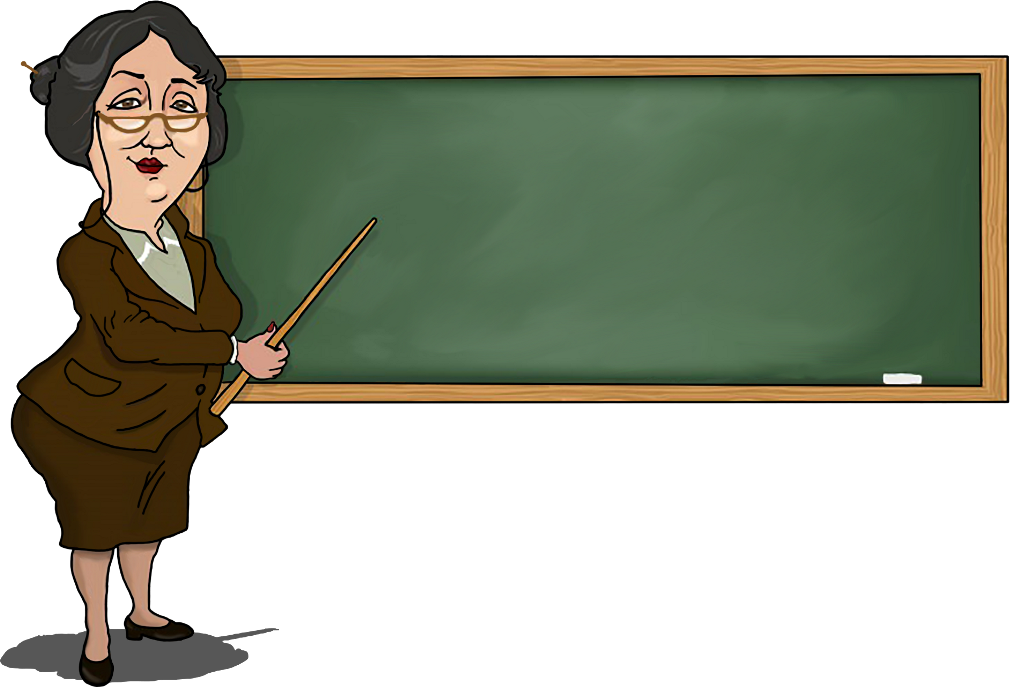 Авторитет учителя
Мотивация к успешной сдаче (создание положительного настроя)
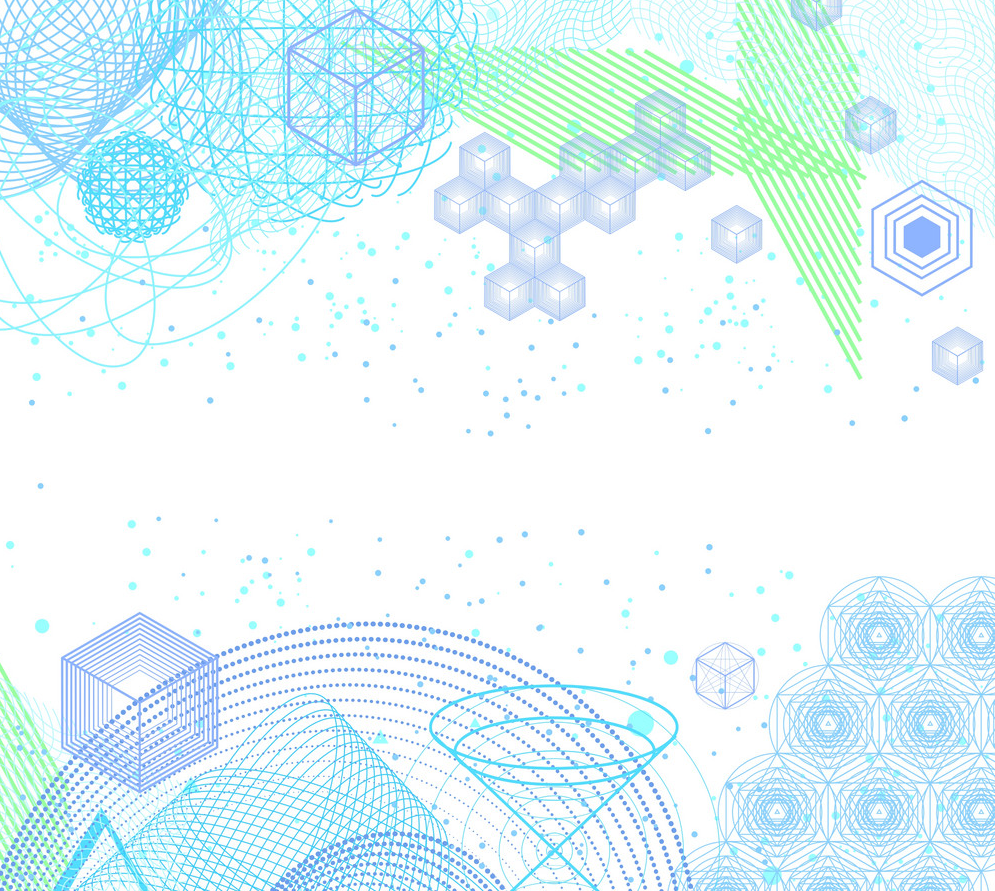 ГИА глазами оптимиста

Ну что, девятый, справишься с ГИА?
Ведь всё получится, ты тесты порешай,
Засядь за книги, не играй в ПК.
Примчится лето быстро, так и знай.

А что учитель? Он всегда с тобой:
Поможет подготовиться, поверь.
А «результатец» будет неплохой,
Откроет пред тобой 10-й дверь.

/просторы интернета/
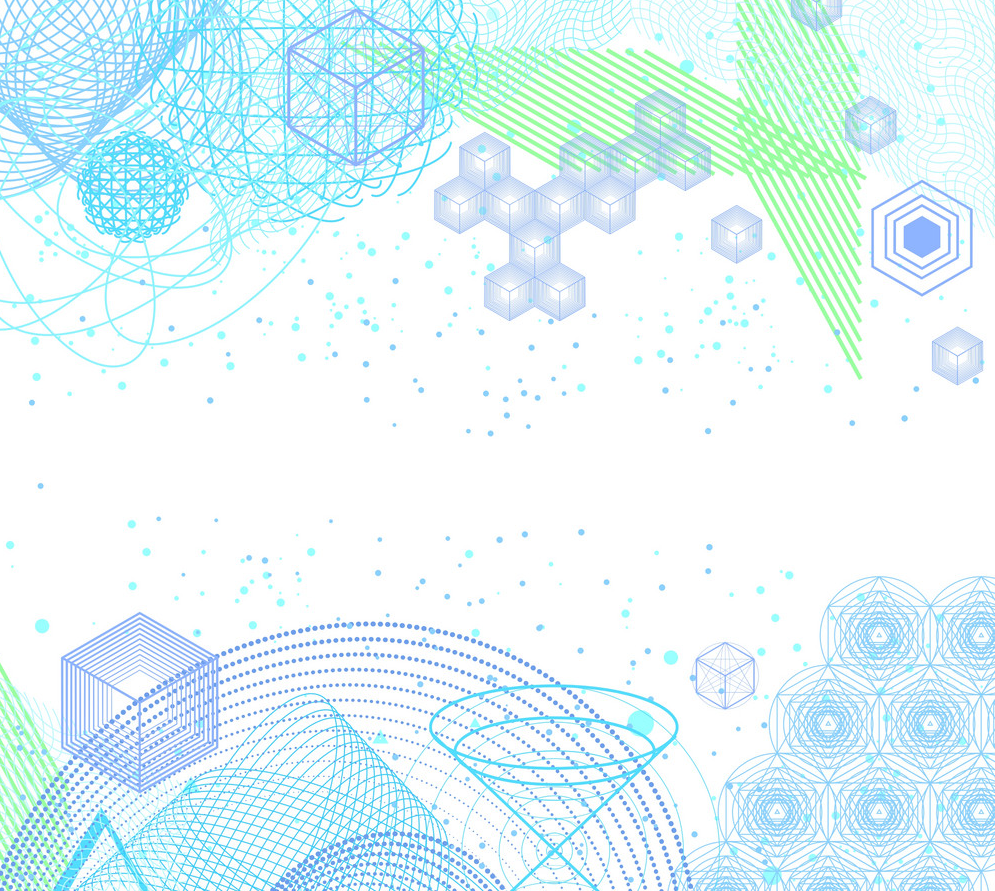 Желаю Вам удачи на экзамене!